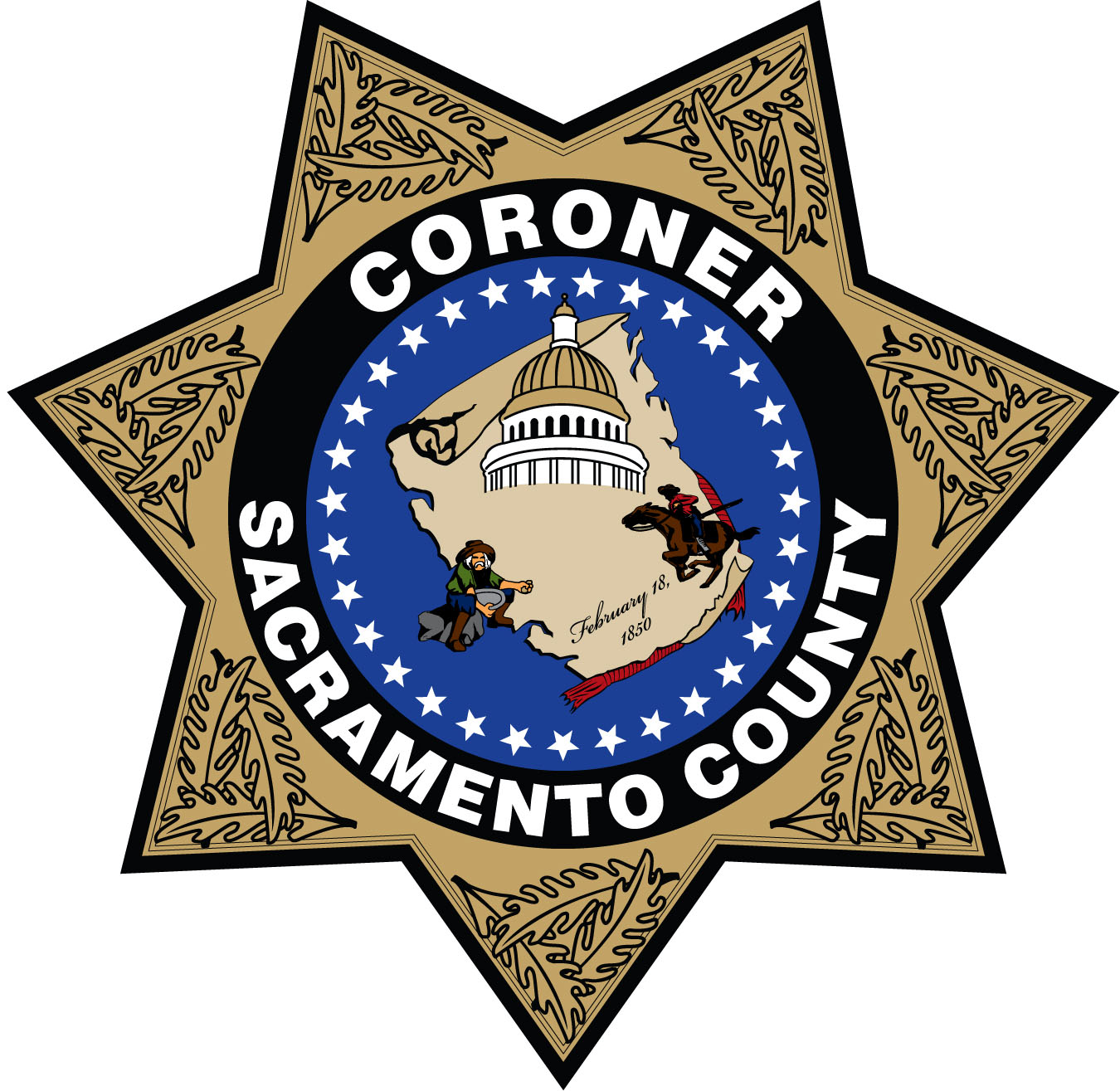 Rosa A. Vega, MS, D-ABMDI
Sacramento County Coroner
Medicolegal Death Investigation Systems
CALIFORNIA-  58 Counties
Sheriff-Coroner- 48 Alameda, Contra Costa, Humboldt, Orange, Riverside, San Bernardino, Yolo,Kern, etc.
Coroner- 4Sacramento, Calaveras, San Mateo
Inyo
Medical Examiner- 6Santa Clara, San Diego, San Francisco, LosAngeles, Ventura, San Joaquin 
The Sacramento County Coroner’s Office is independent from Law Enforcement, the District Attorney’s Office and County Crime Lab
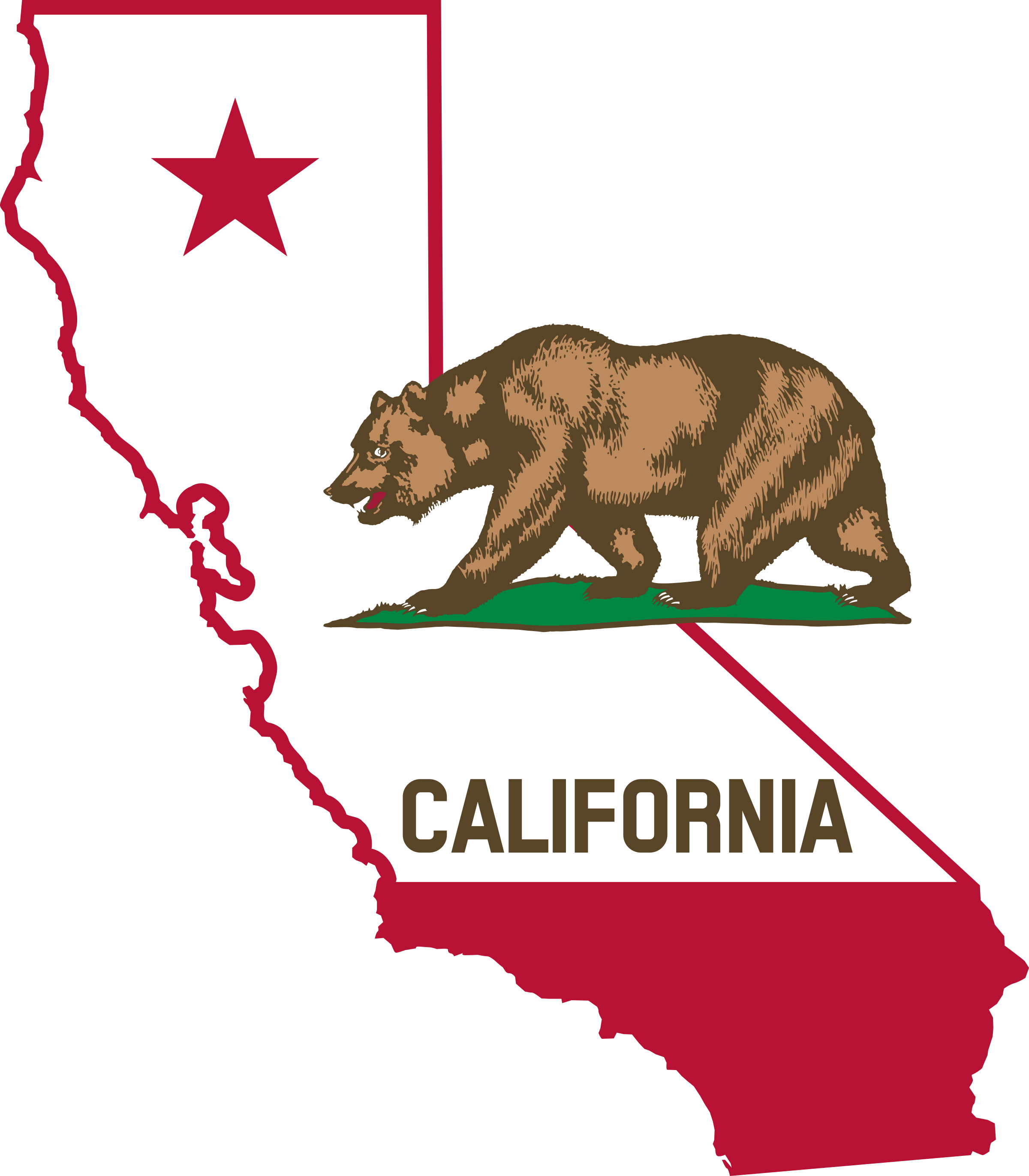 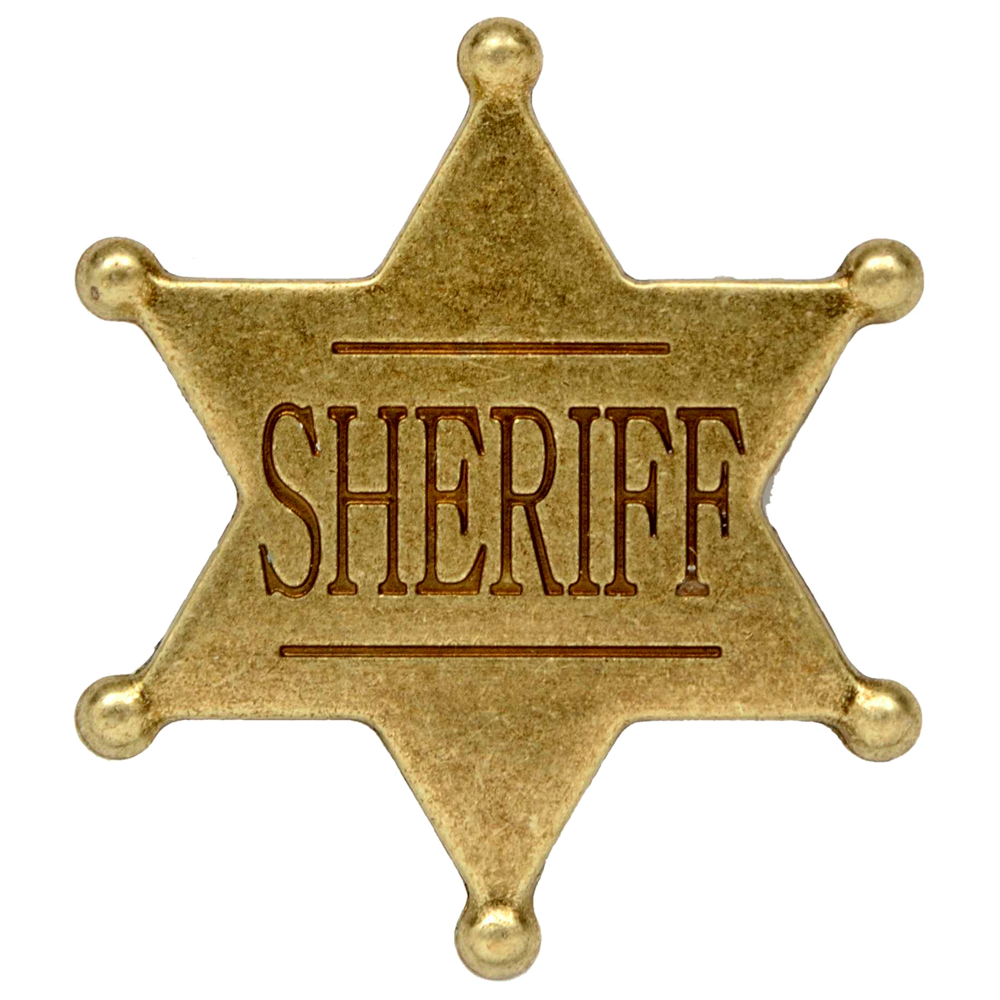 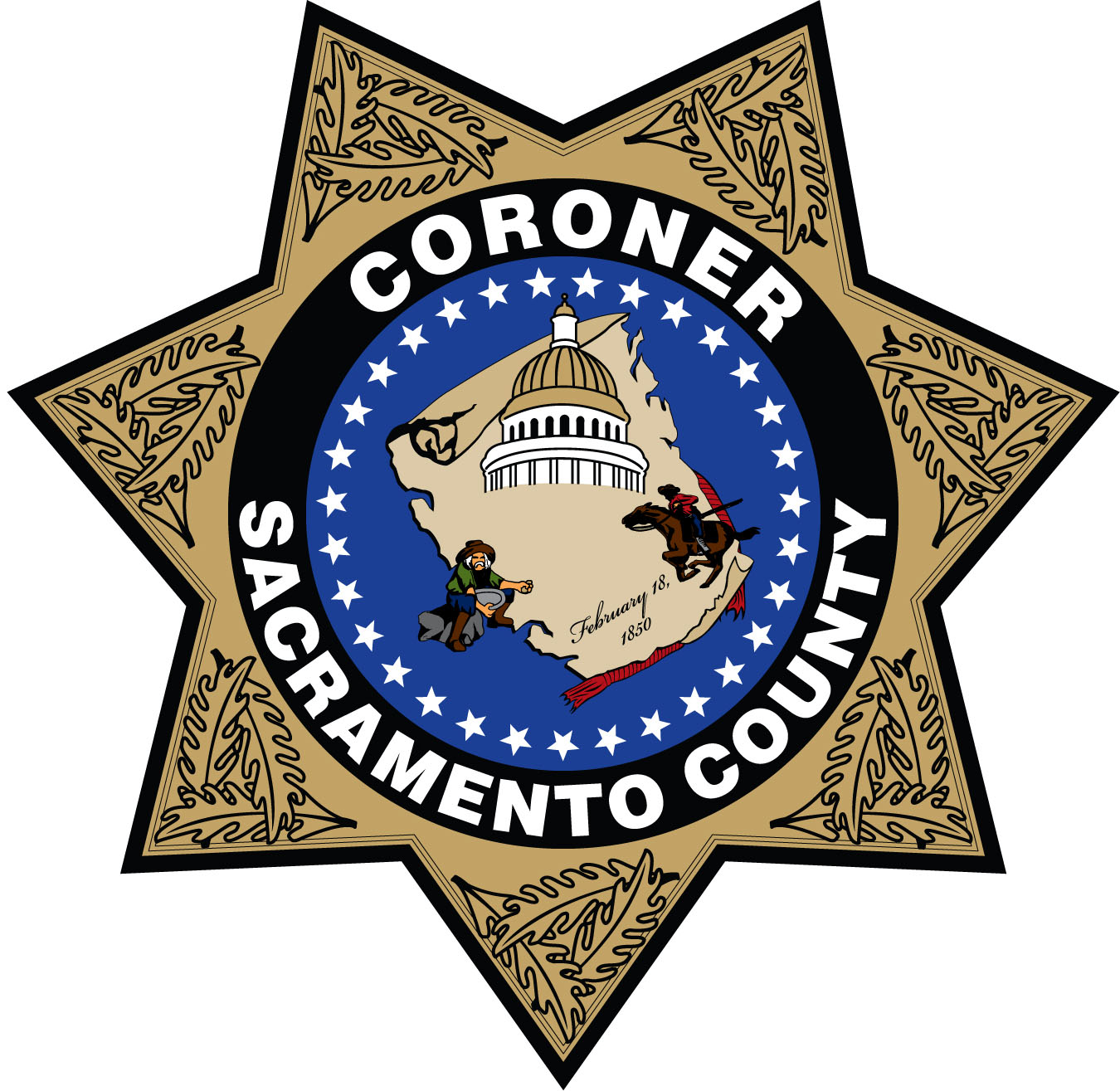 In 2023 there were 6,409 reportable deaths of which 2,251 required field investigations
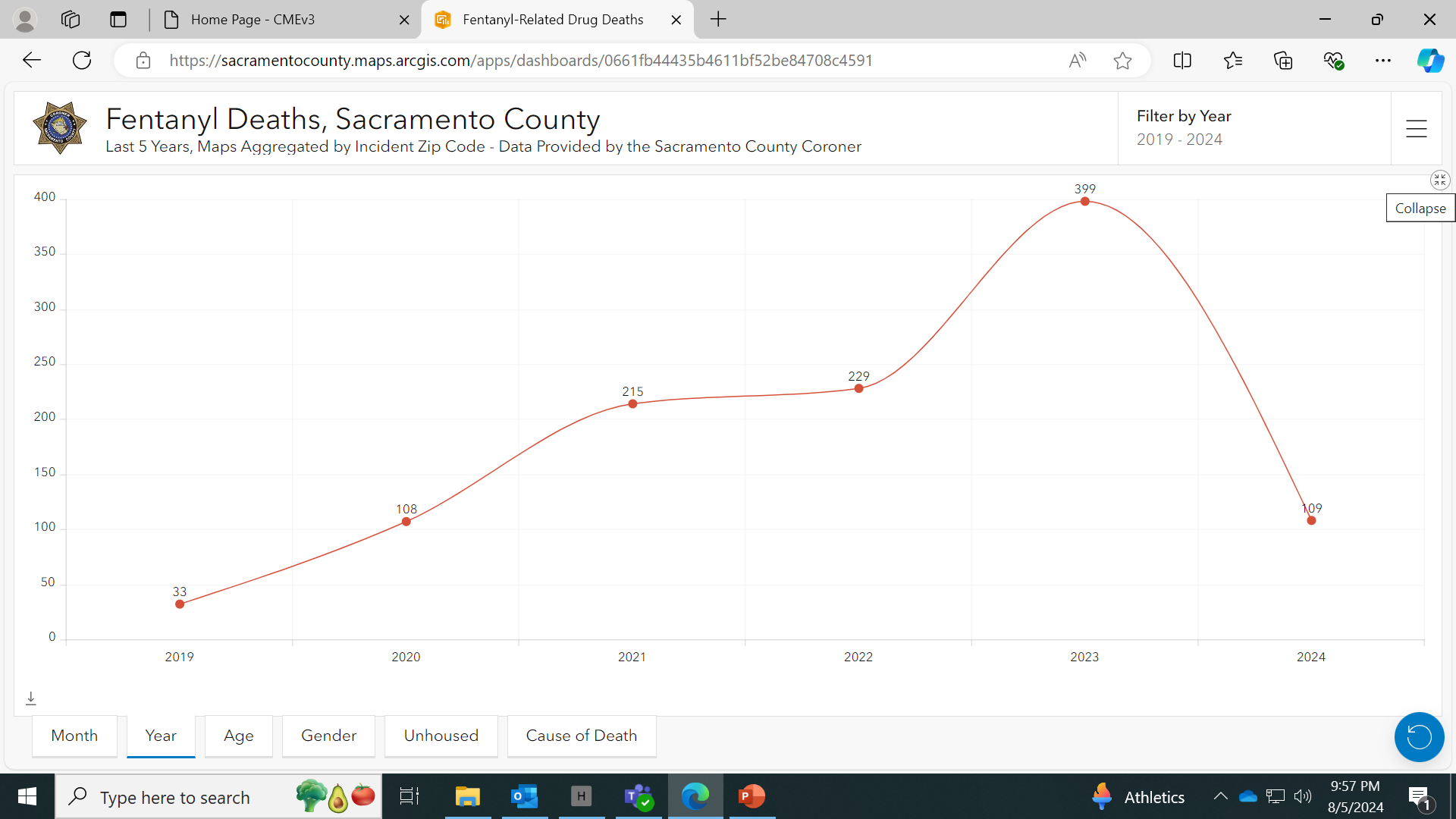 404
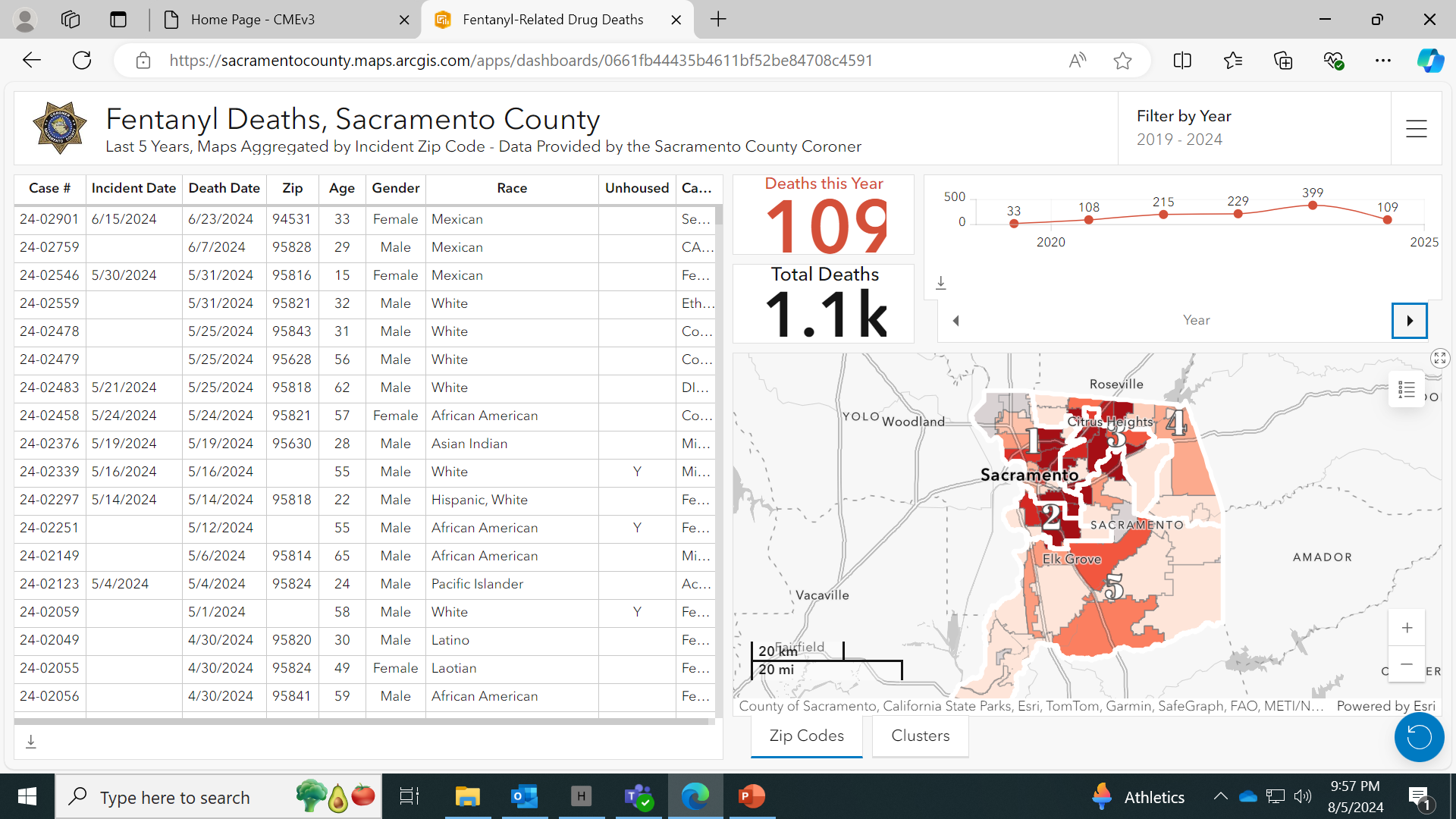 08/05/2024
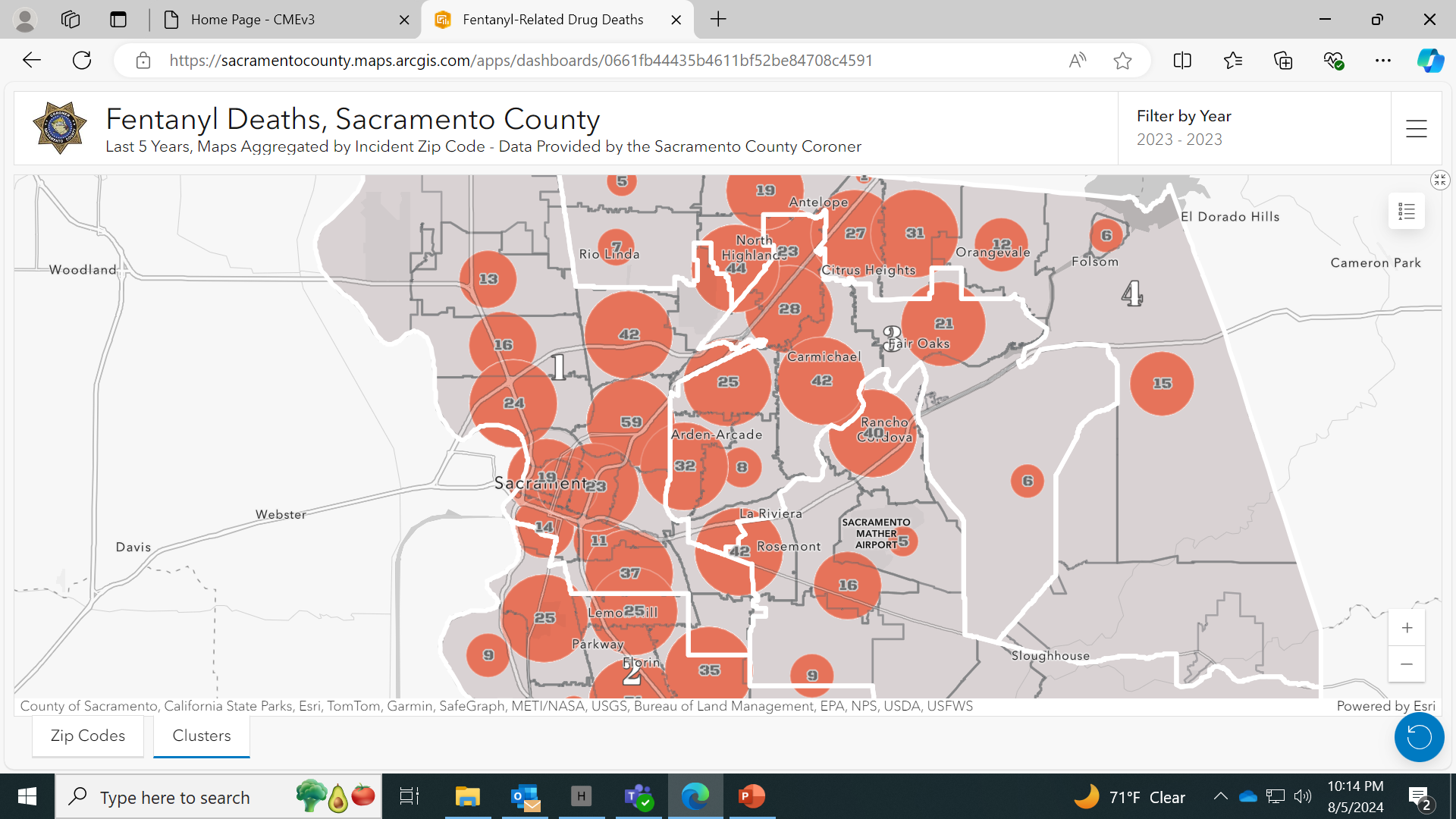 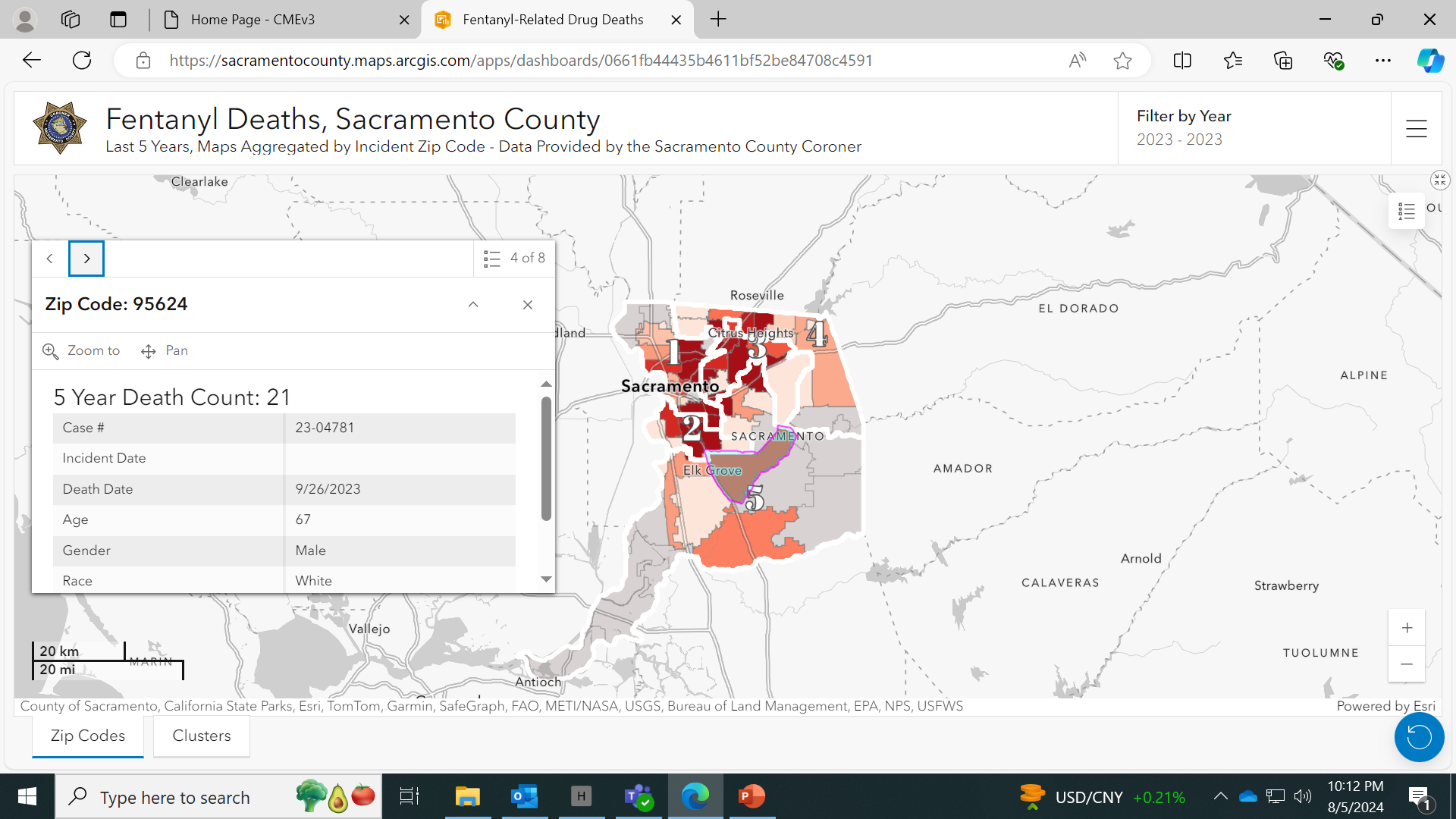 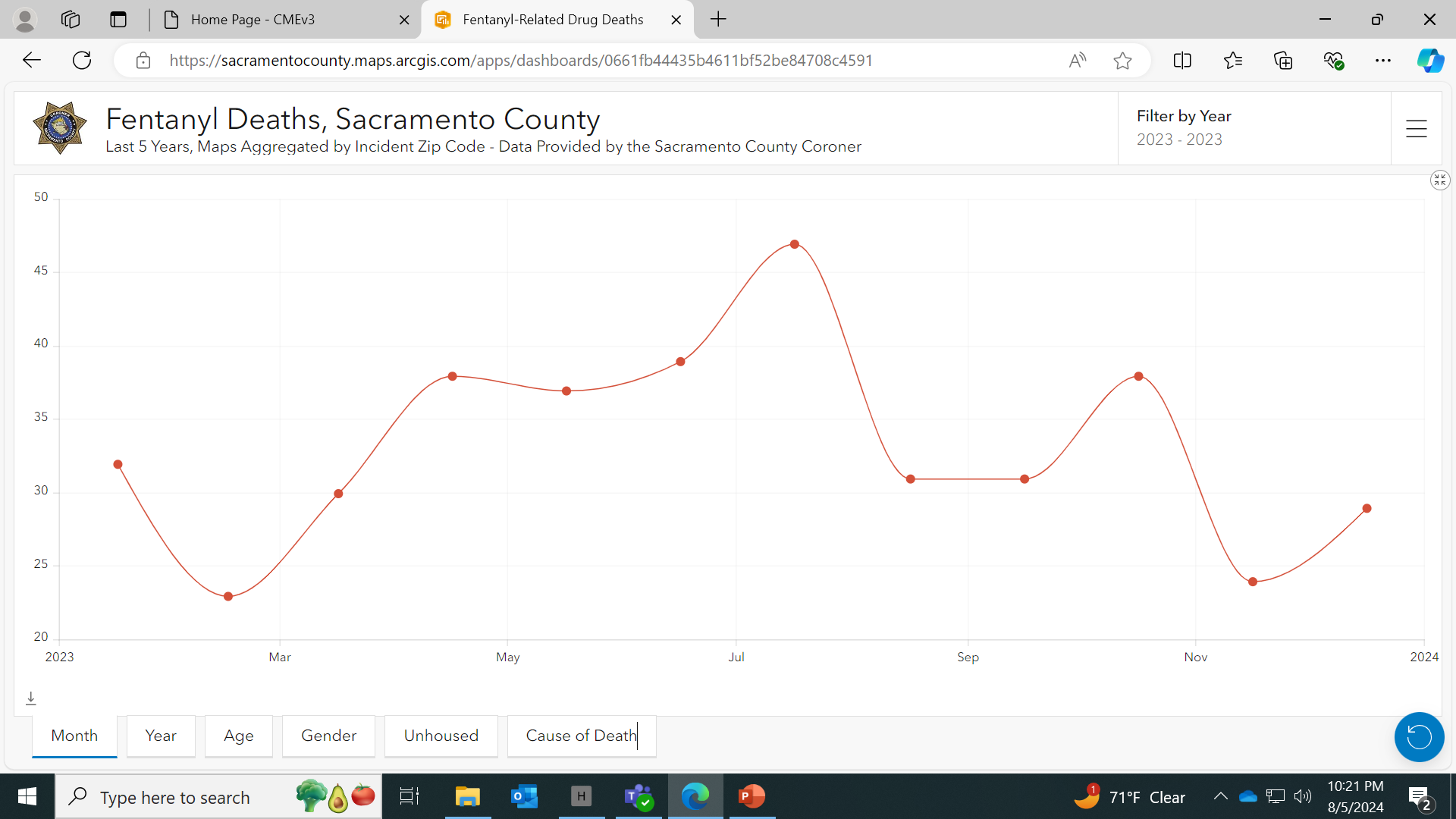 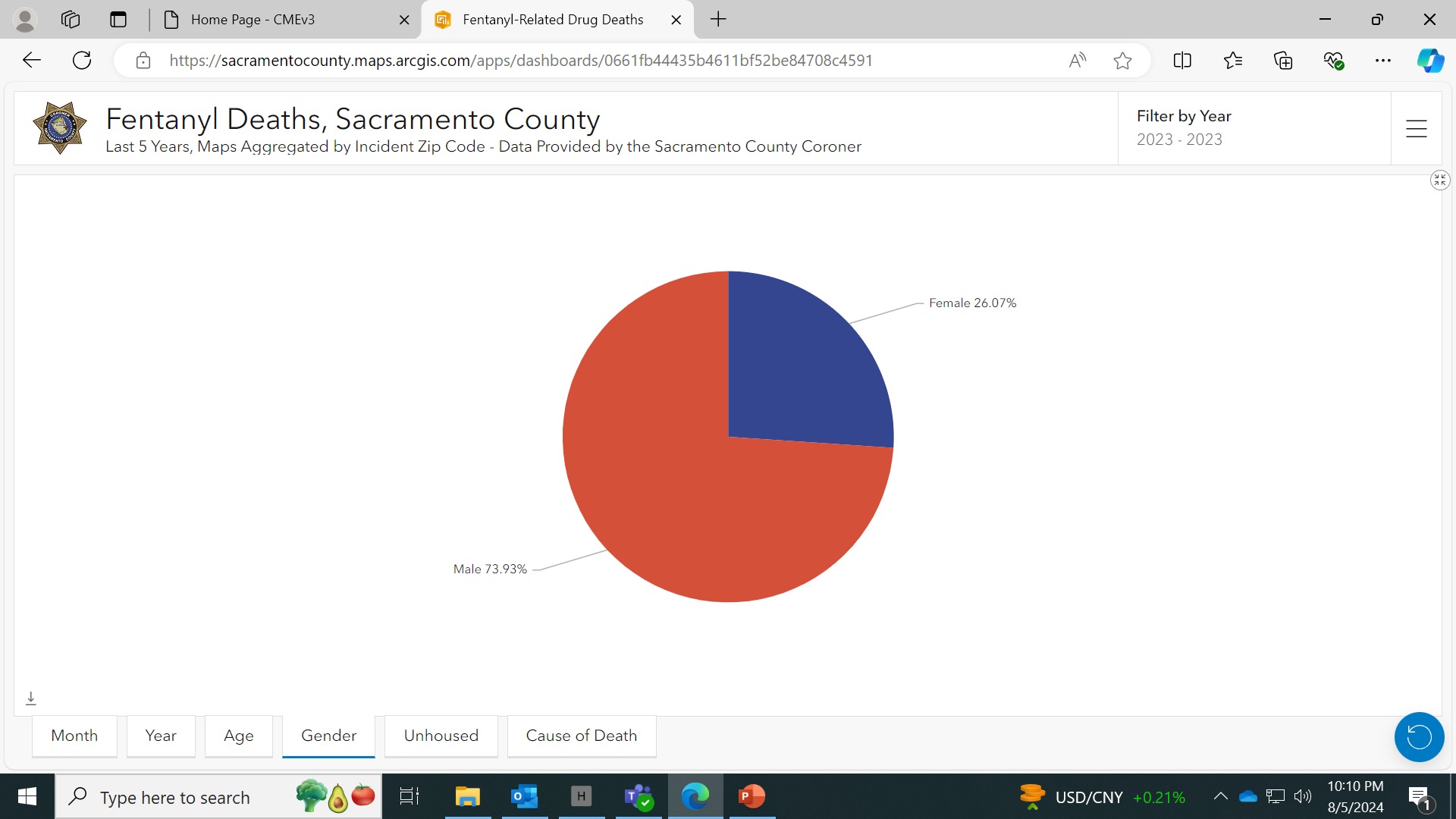 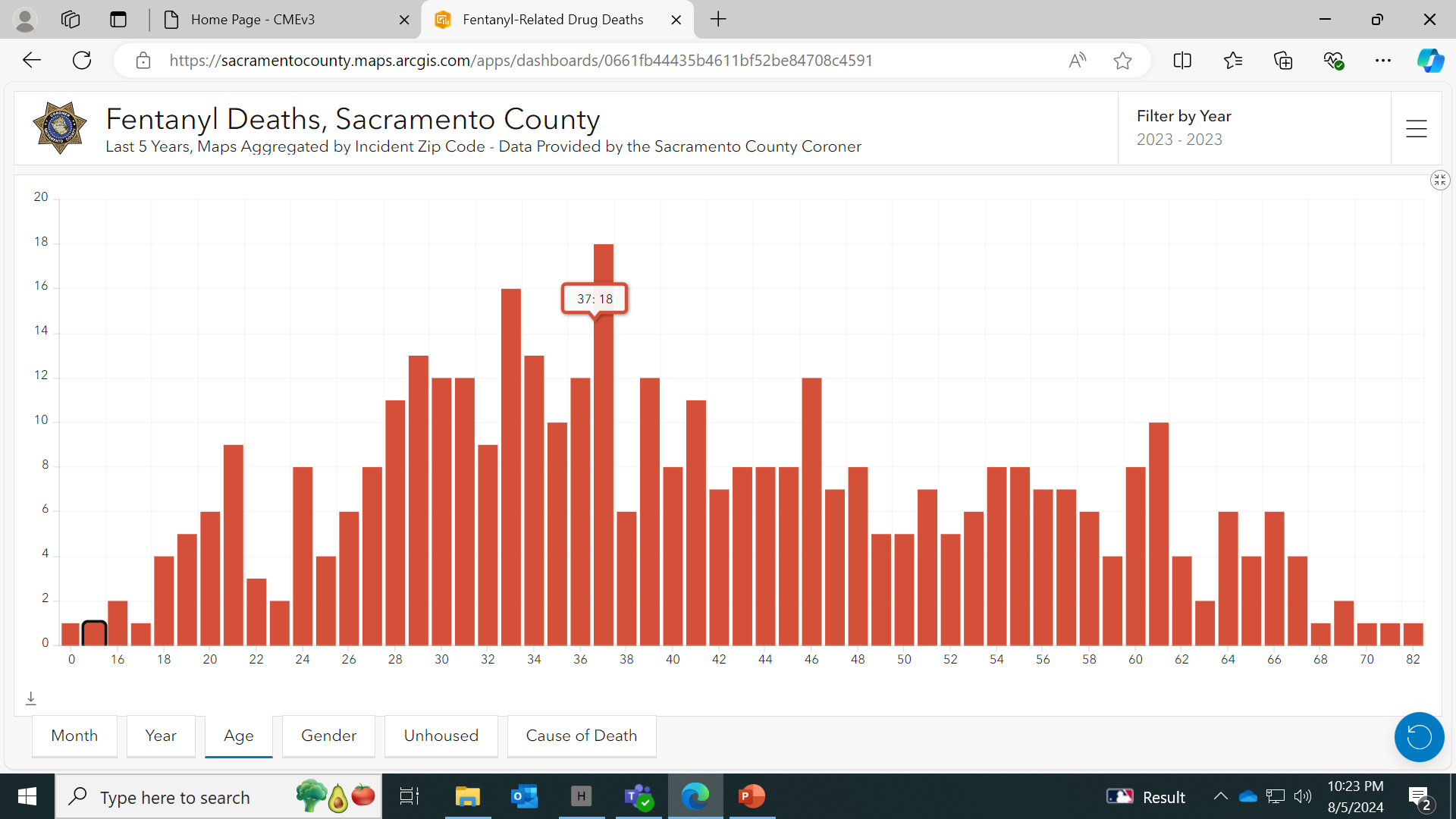 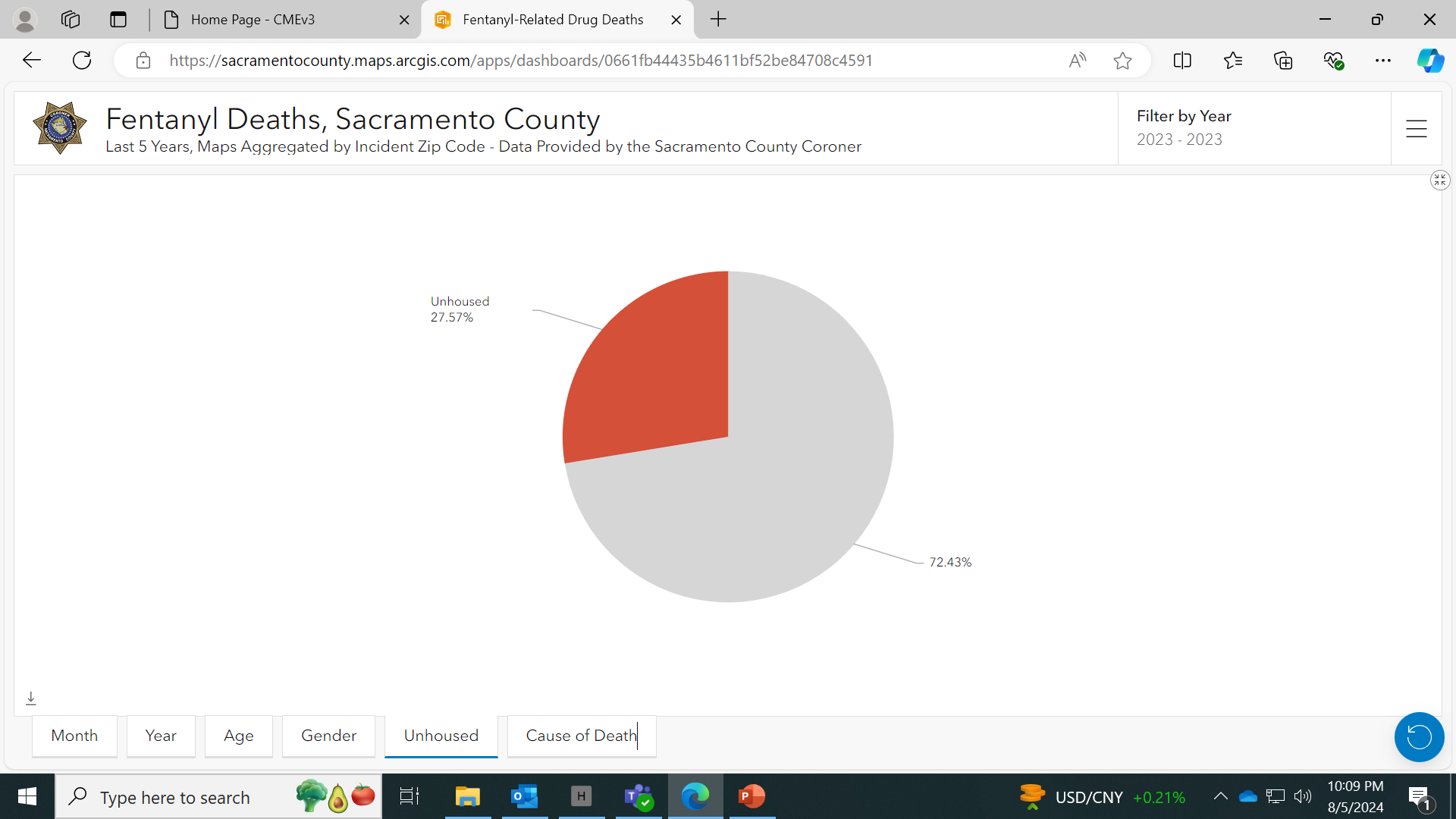 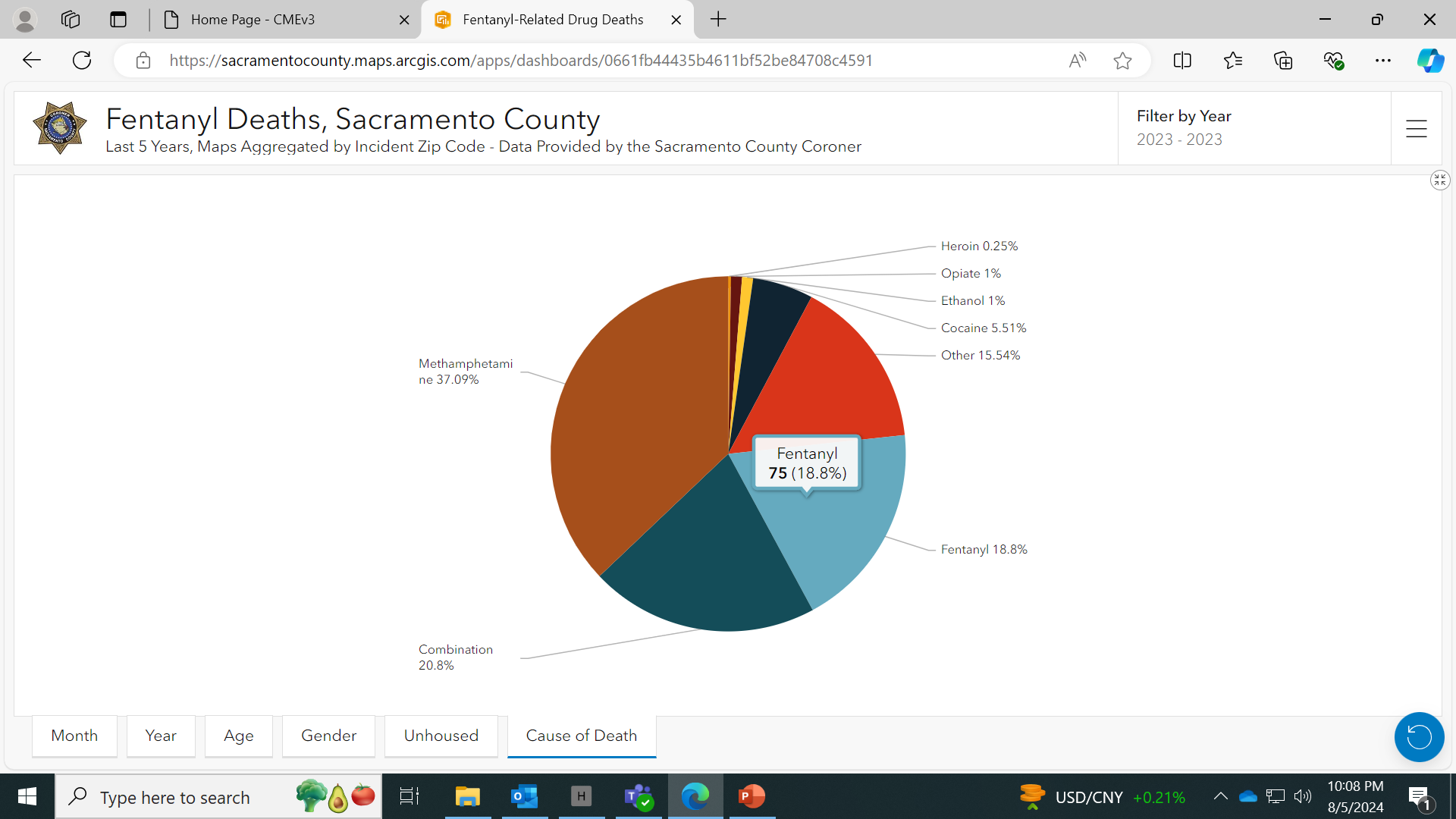 Questions?
Rosa A. Vega
vegarosa@saccounty.gov
Website: https://Coroner.saccounty.gov